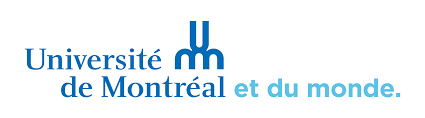 ELABORATION DU DOSSIER DE CANDIDATURE
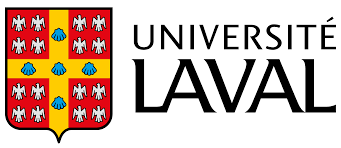 Les pièces à fournir
2 pages max, mais 1 page est préférable
Photo
Coordonnées
Parcours académique
Travaux universitaires significatifs
Expériences professionnelles
Langues
Divers
Le CV
Le relevé des notes du bac
L’ensemble des relevés du parcours universitaire
Le relevé de notes du premier semestre du M1
La copie du/des derniers diplômes obtenus / attestation de réussite
Les relevés de notes
La lettre de motivation
1 à 3 pages qui présentent :
Vos motivations
Les raisons de votre choix : ESAD ou EUAP
Le choix des cours et leur intérêt au regard de votre parcours de M2 choisi en France
Votre projet professionnel
La liste des cours sélectionnés
Chaque cours équivaut à 3 crédits canadiens
Sélectionner 4 cours équivalents à 12 crédits canadiens pour l’ESAD
Sélectionner 3 cours équivalents à 9 crédits canadiens pour l’EUAP

A Laval (ESAD) : maîtrise ATDR
https://www.esad.ulaval.ca/programmes/maitrise-amenagement-essai
A Montréal (EUAP) : maîtrise urbanisme 
https://admission.umontreal.ca/programmes/maitrise-en-urbanisme/structure-du-programme/
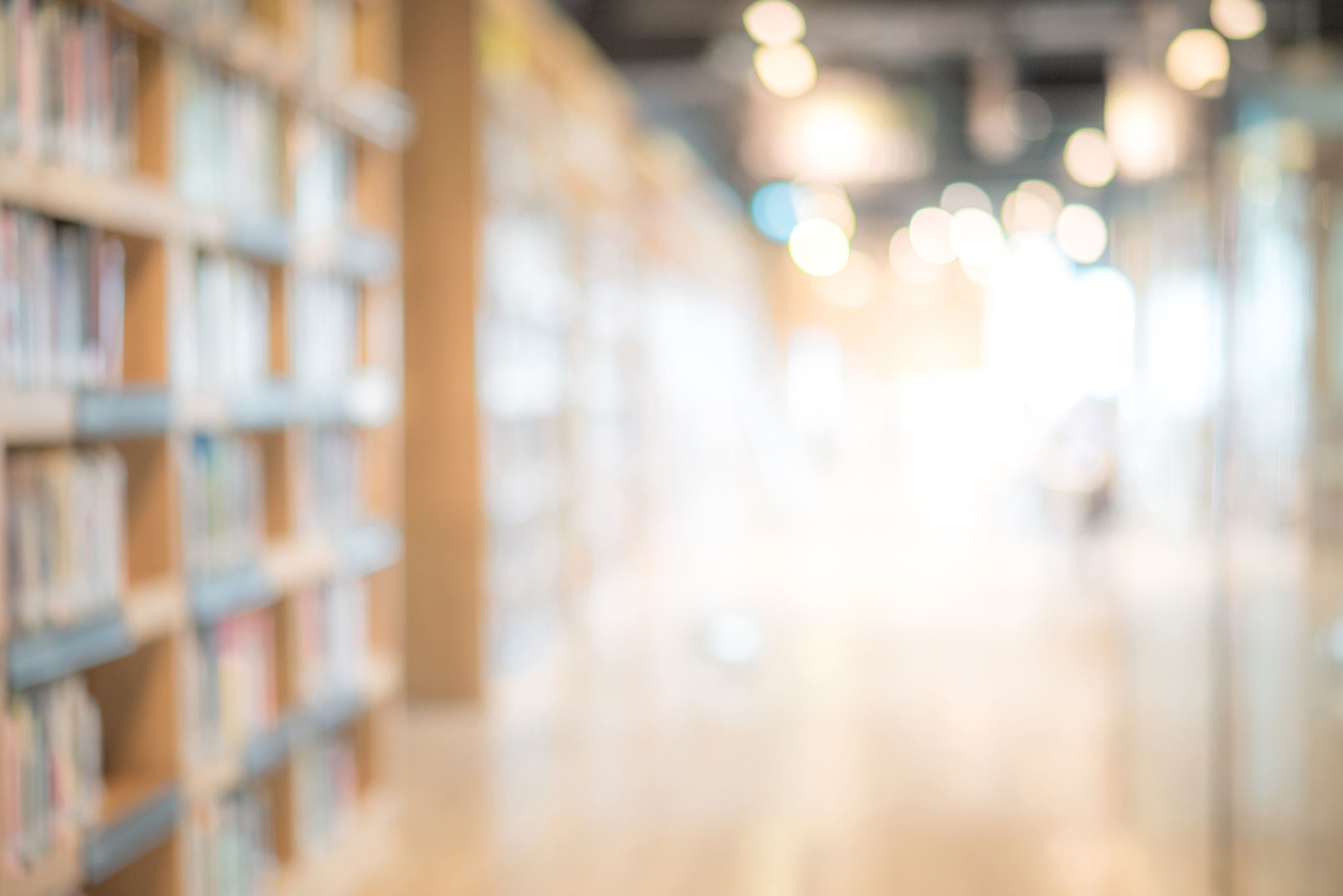 PRÉSENTATION DES ÉCOLES
Faculté d’aménagement d’architectute et de design à LAVAL :
https://www.esad.ulaval.ca/a-propos/mission


Ecole d’urbanisme et d’architecture de paysage à Montréal :
https://urbanisme.umontreal.ca/accueil/